- Fig. 1.
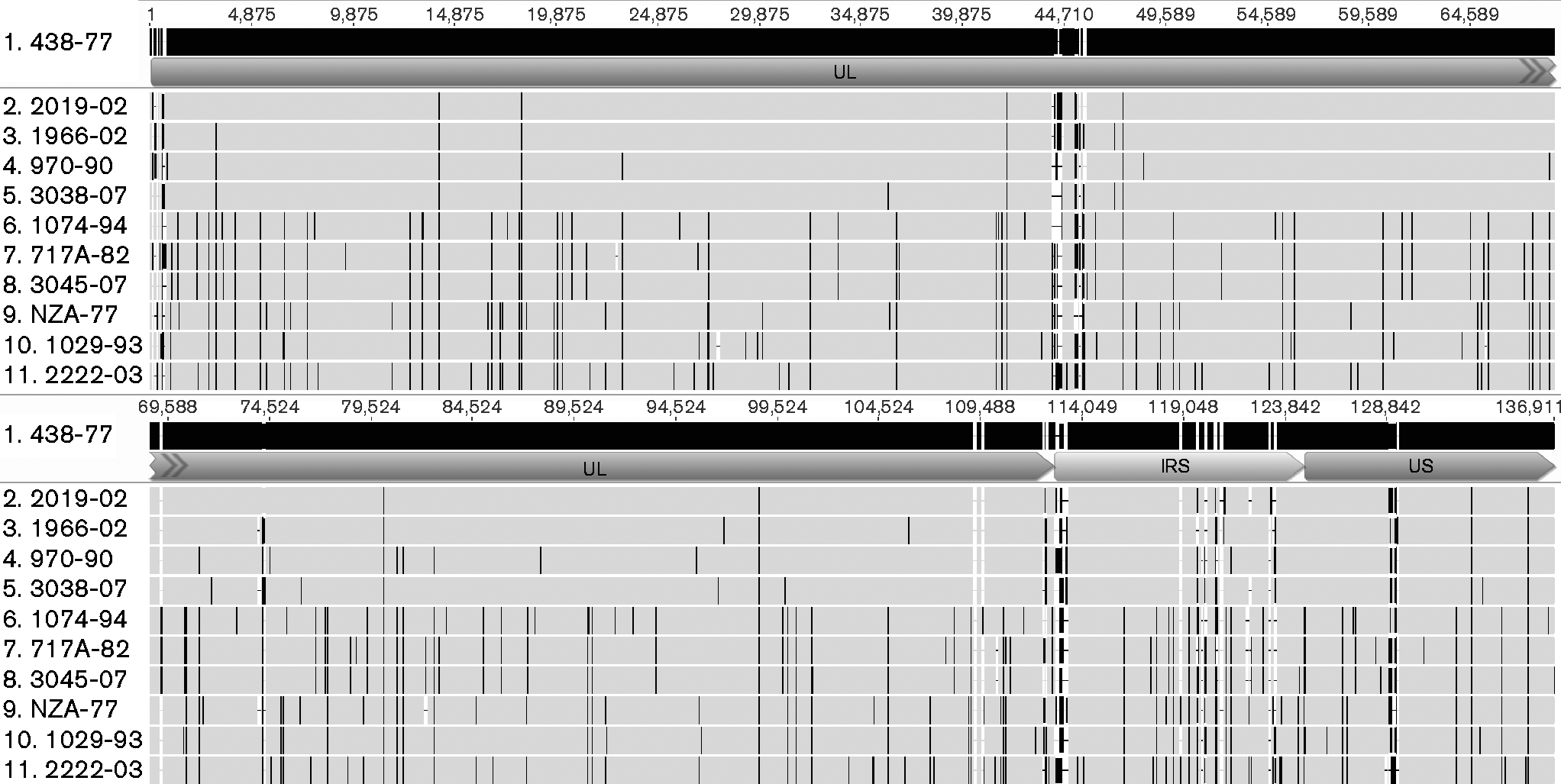 Microbiology Society © 2016